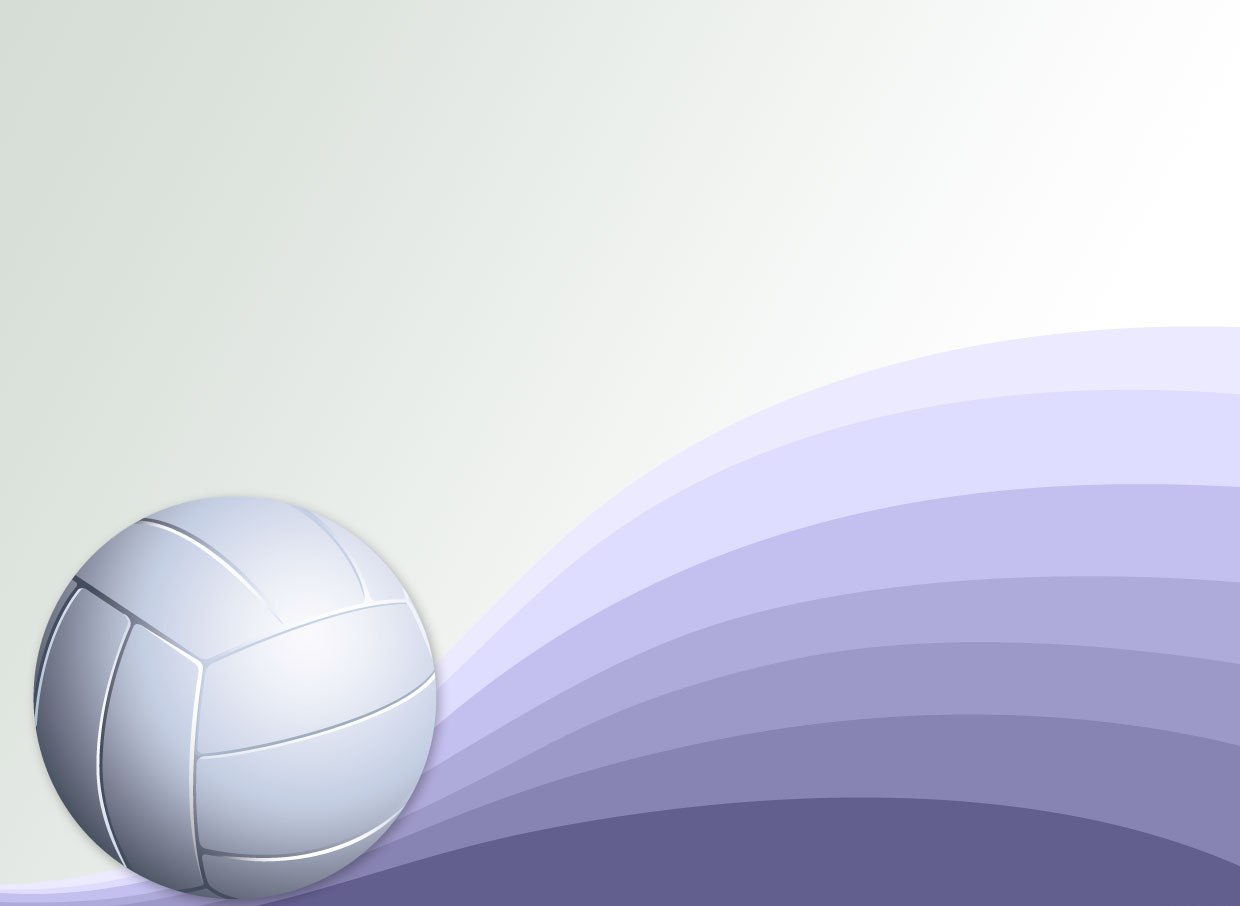 Самоанализ урока физической культуры по теме: «Обучение основным техническим приемам игры в волейбол»
провел: учитель физической культуры КГУ «Гимназии «БЭСТ» Барановский А.С.
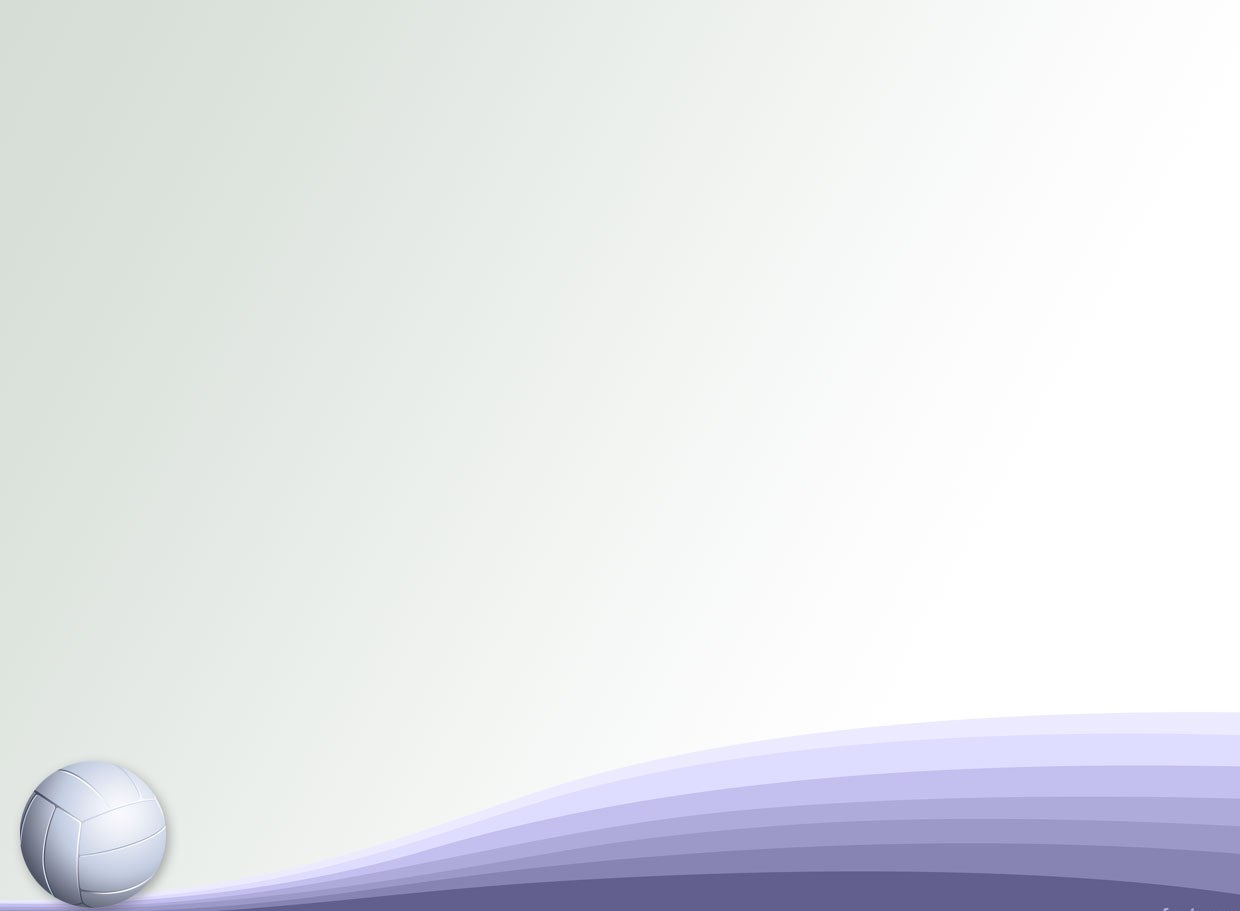 Цель урока
Укрепление здоровья 
и подготовка учащихся к внутришкольным соревнованиям по волейболу
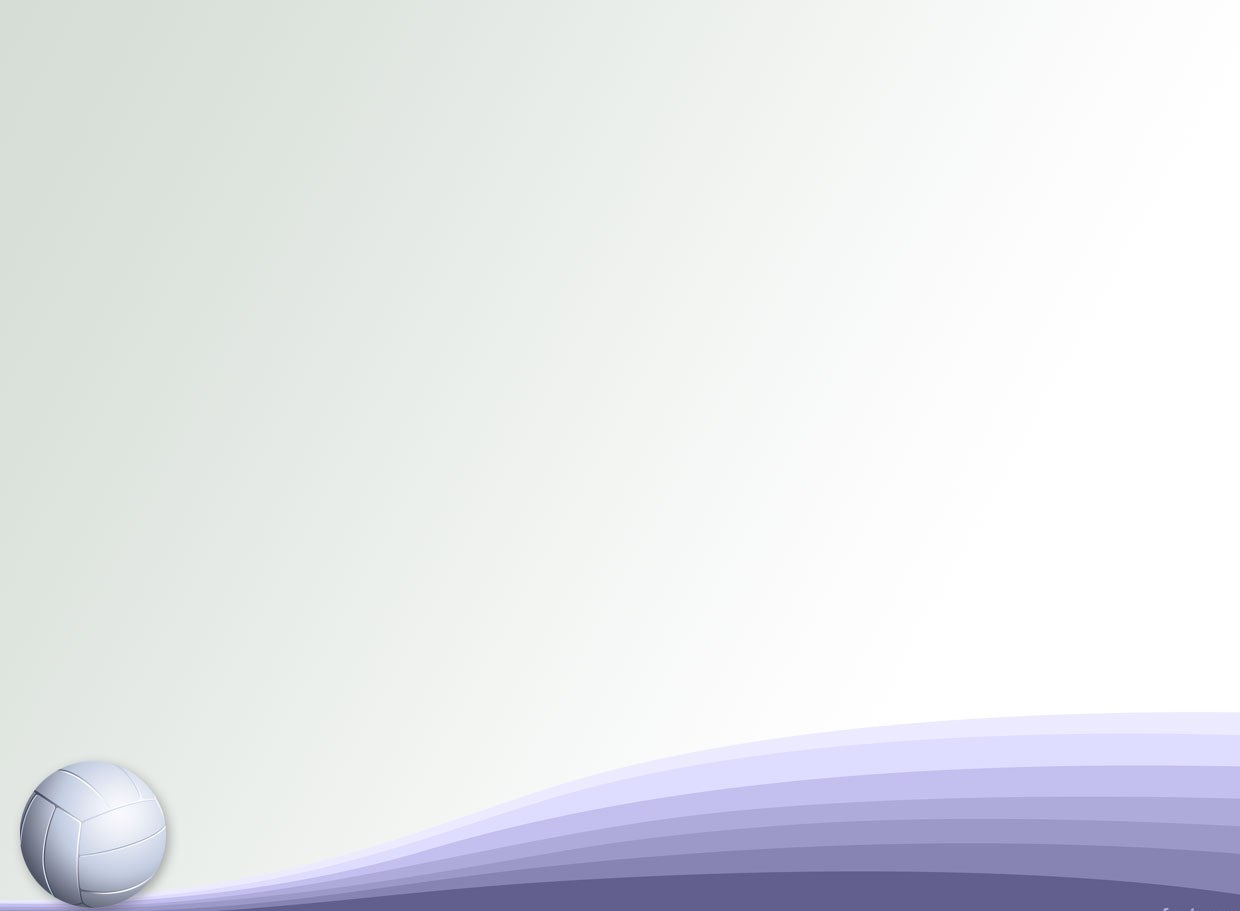 Образовательные задачи
обучение основным индивидуальным техническим приемам игры;
- основным стойкам и перемещениям;
- приему и передаче двумя руками сверху;
- приему и передаче двумя руками снизу.
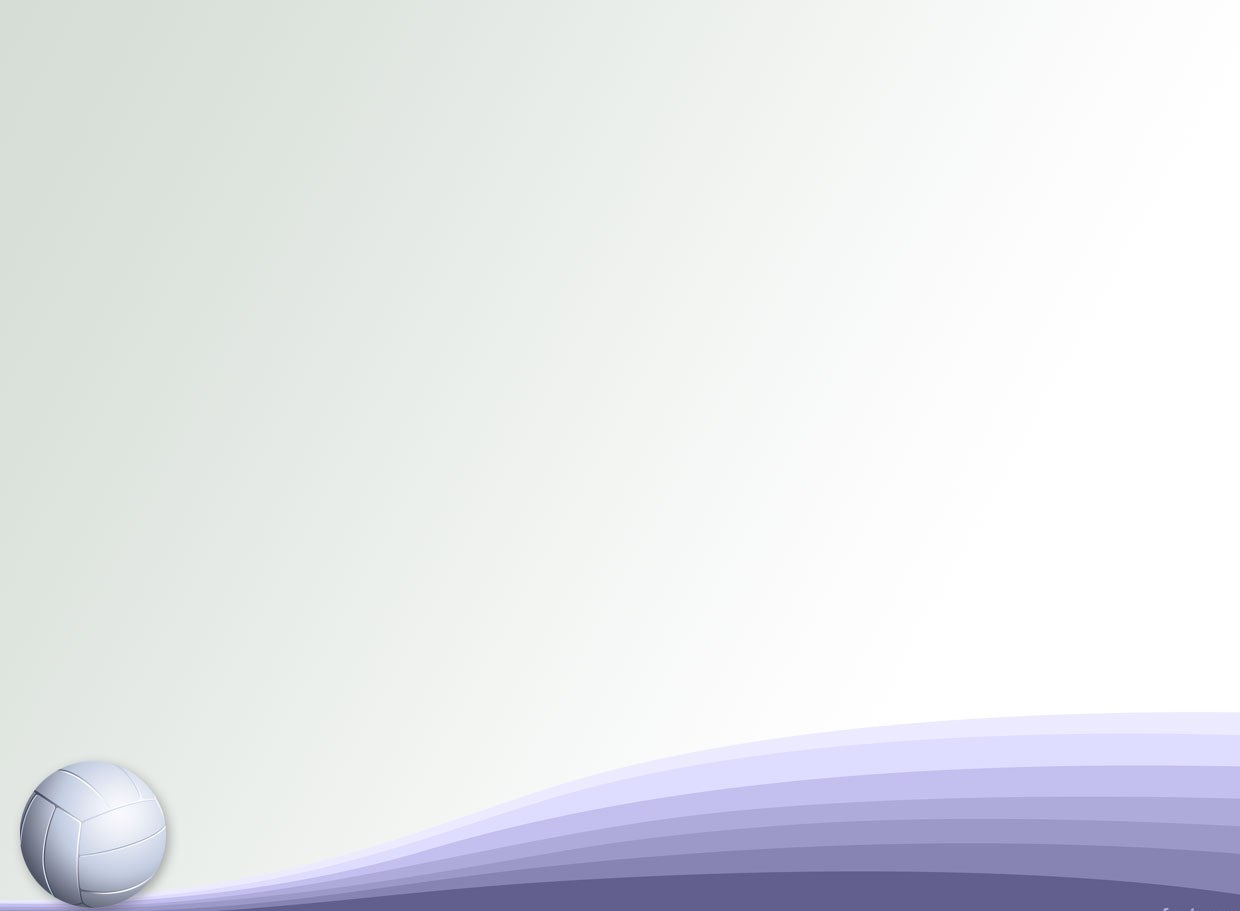 Воспитательные задачи
формирование у учащихся устойчивого интереса к занятиям волейболом; 

Оздоровительные и развивающие задачи
- воспитание физических способностей (силовых, скоростных, скоростно-силовых, координационных, выносливости, гибкости);
-  формирование правильной осанки;
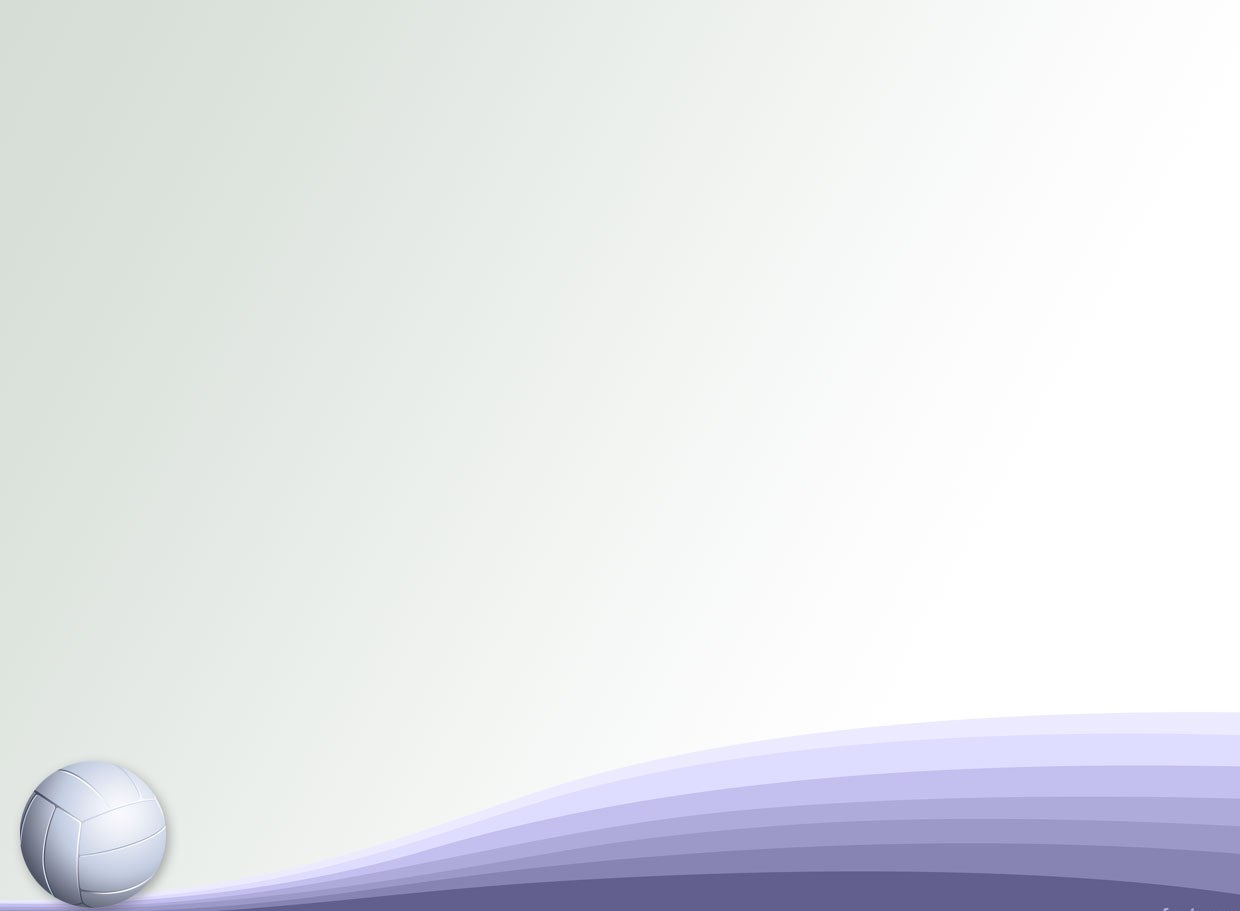 Методы обучения
по источнику знаний 
словесные, наглядные
по степени взаимодействия учителя и ученика
 - беседа, фронтальная, поточная и групповая работа 
по характеру познавательной деятельности 
проблемные, поисковые, частично-исследовательские.
 по принципу расчленения или соединения знаний 
– сравнительные, обобщающие, интегрированные.
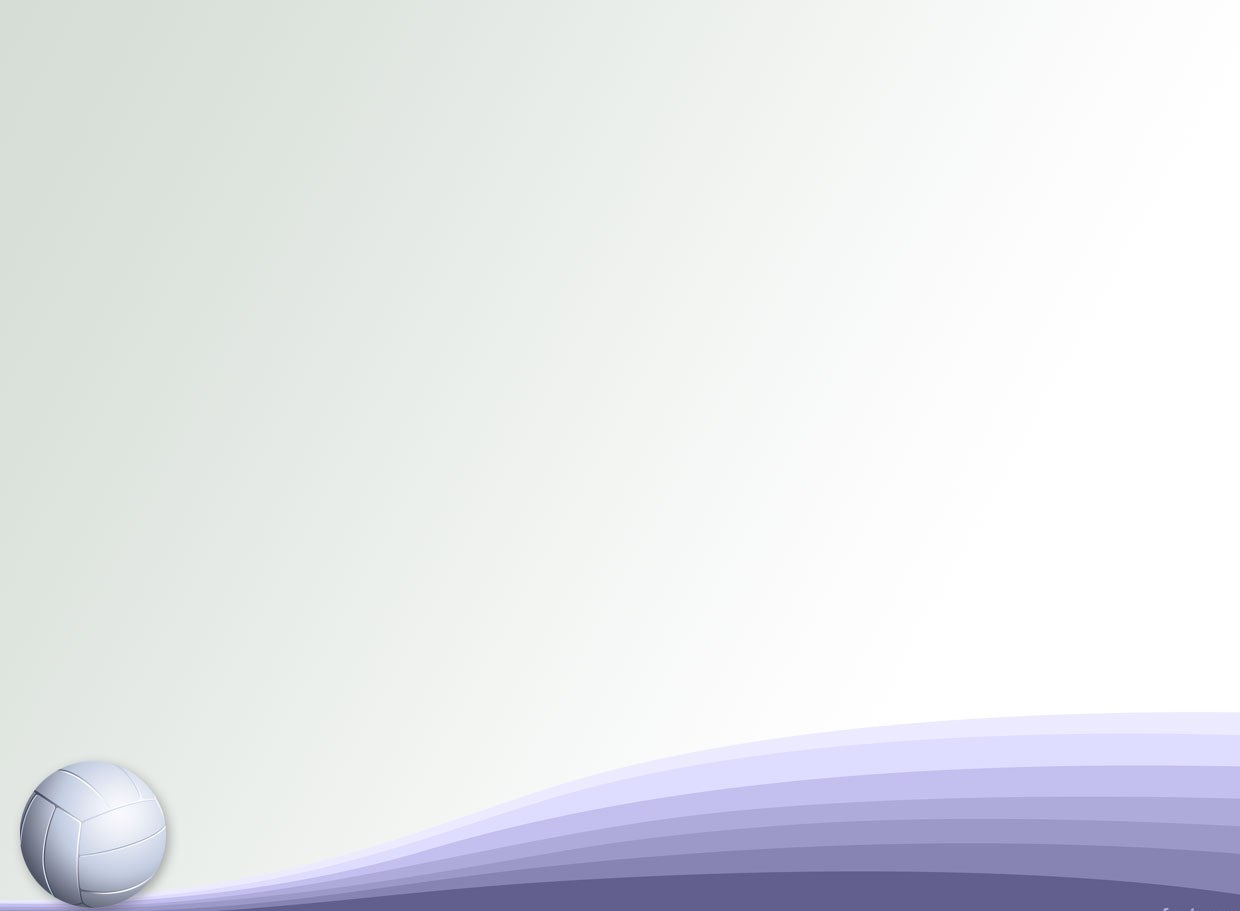 Тип урока
Обучающий, повторение ранее пройденного материала
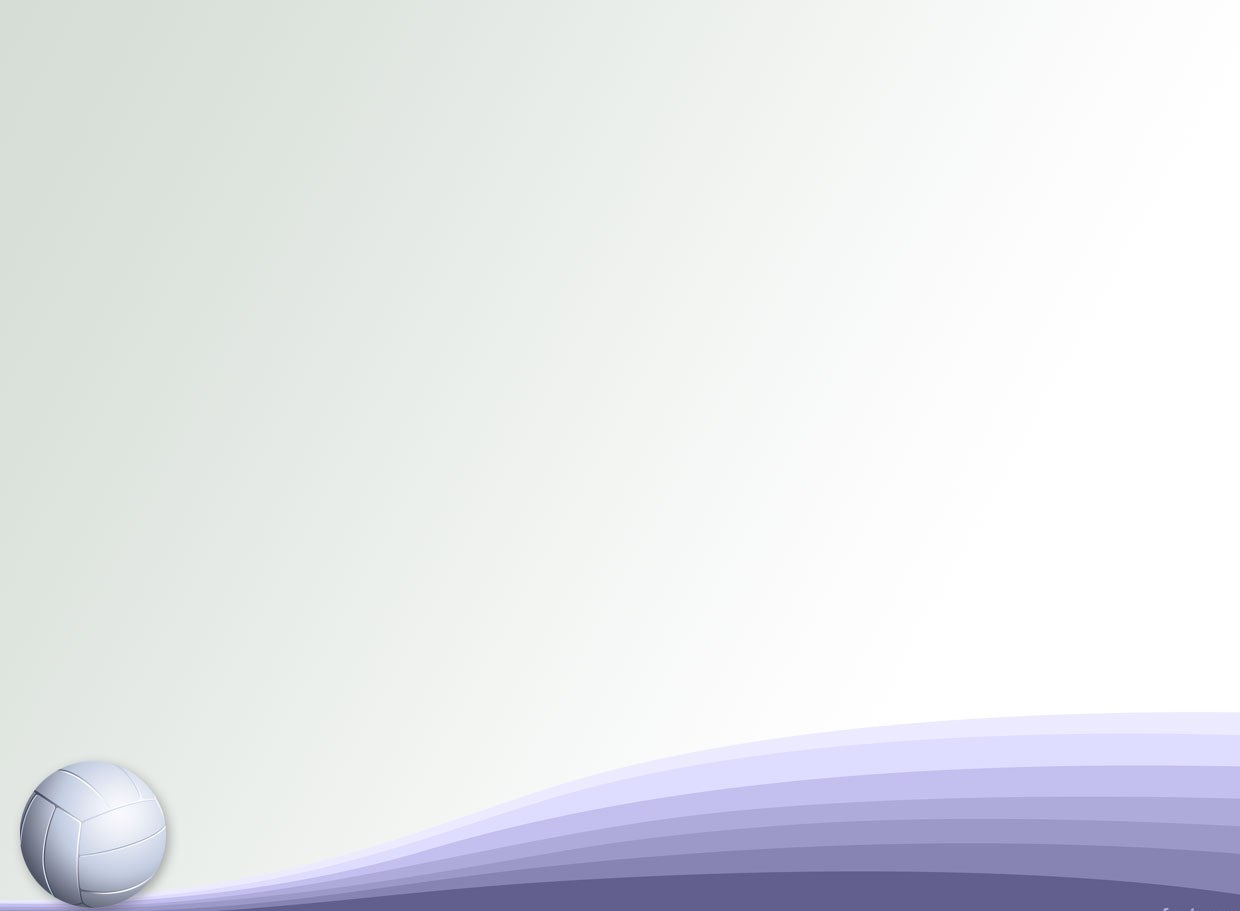 Подготовительная часть урока
поточным и фронтальным методы
-построение 
-выполнение специальных 
упражнений в движении
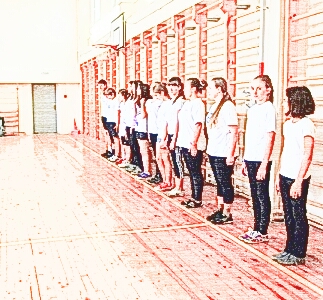 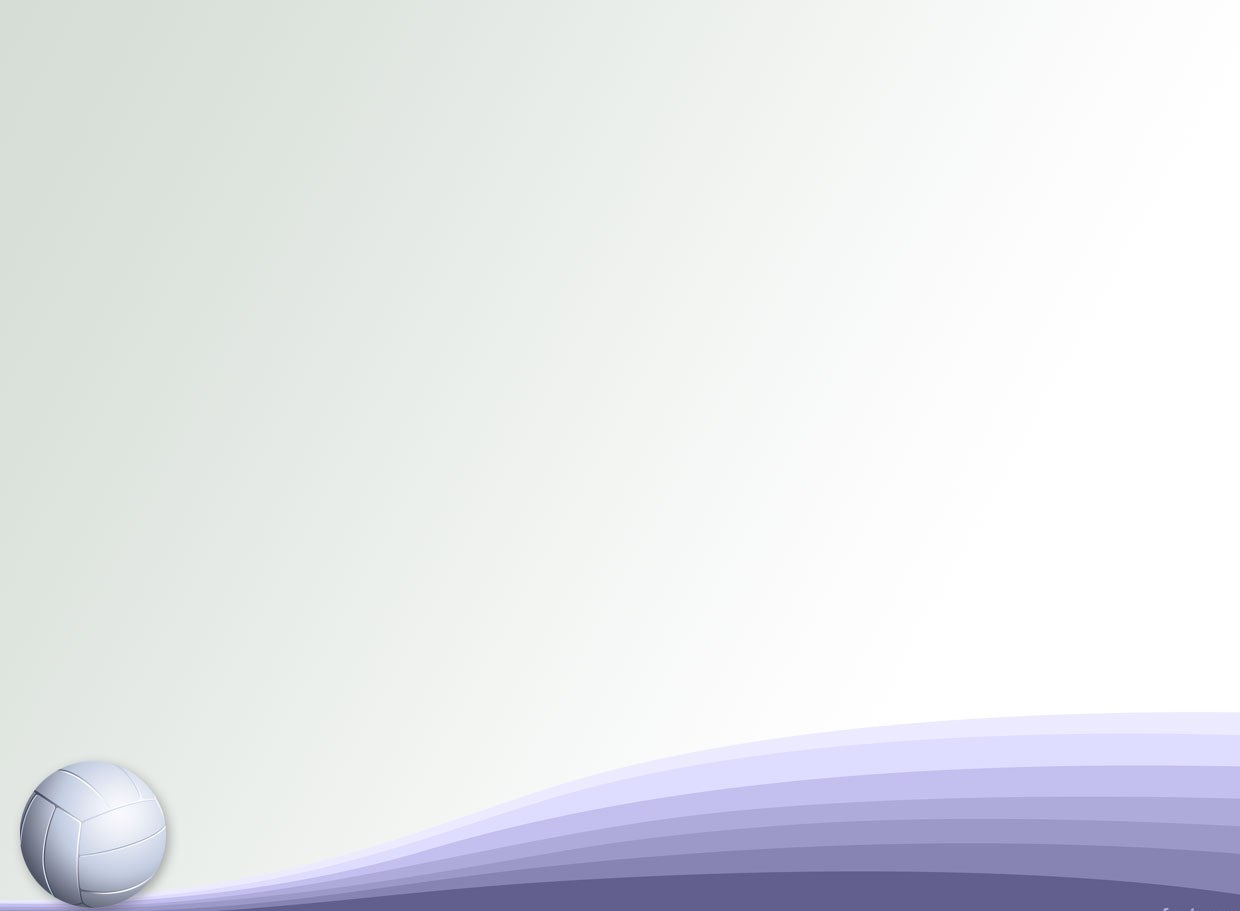 Основная часть урока
-     подводящие и специальные упражнения в парах выполнялись фронтальным и групповым методами 
использовались наглядные и словесные методы показа, рассказа
в работе над координацией и динамической силой были использованы скамейки, применялся повторный метод
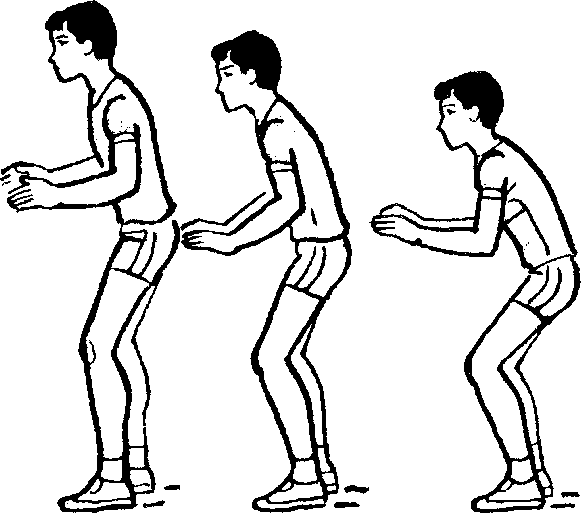 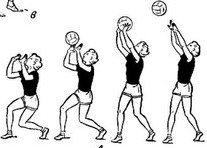 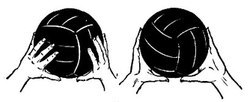 основная стойка волейболиста
верхний прием мяча
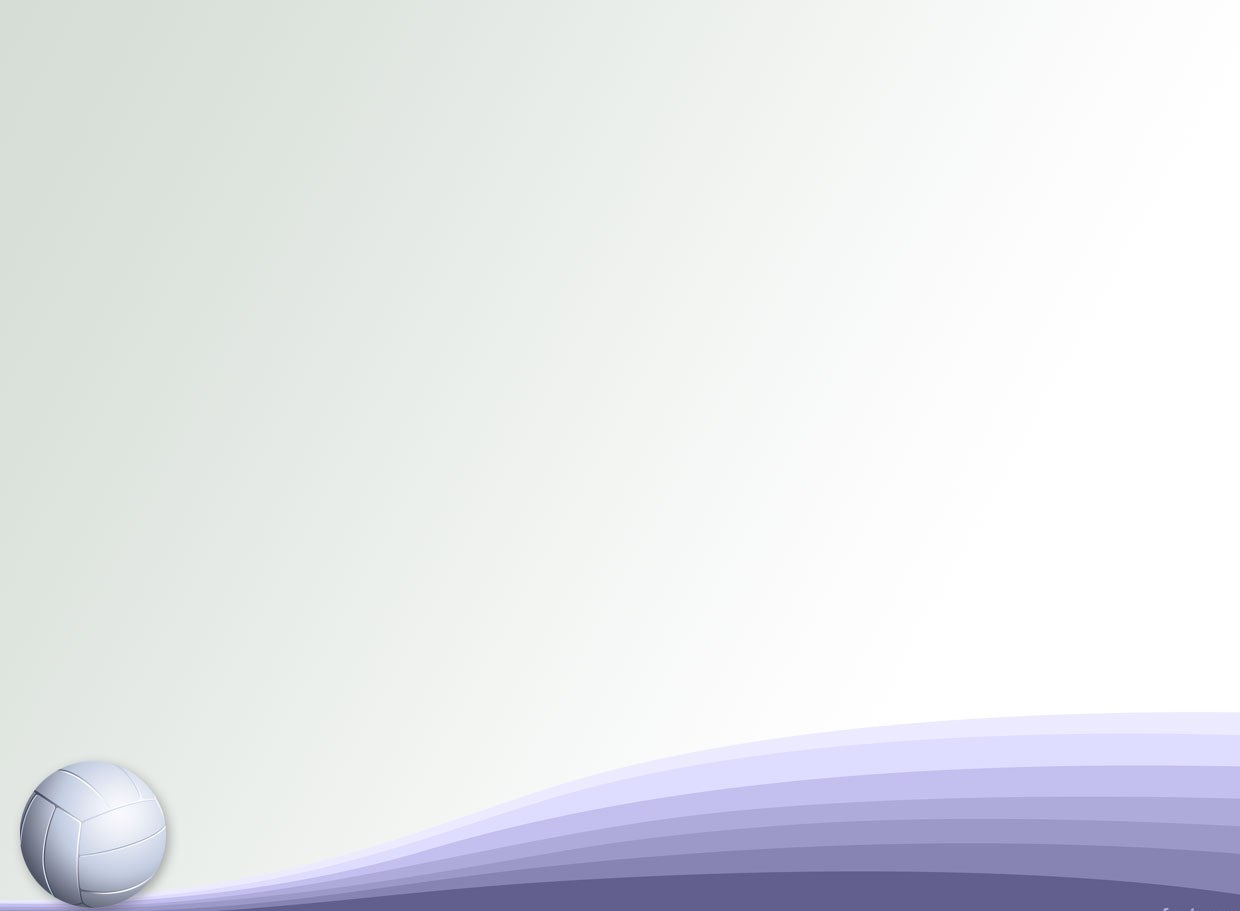 Основная часть урока
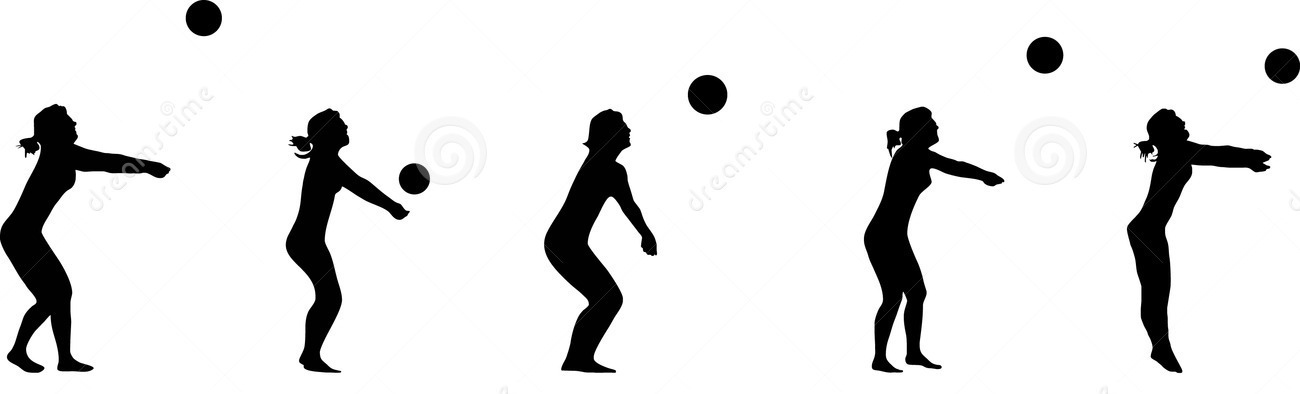 нижний прием мяча
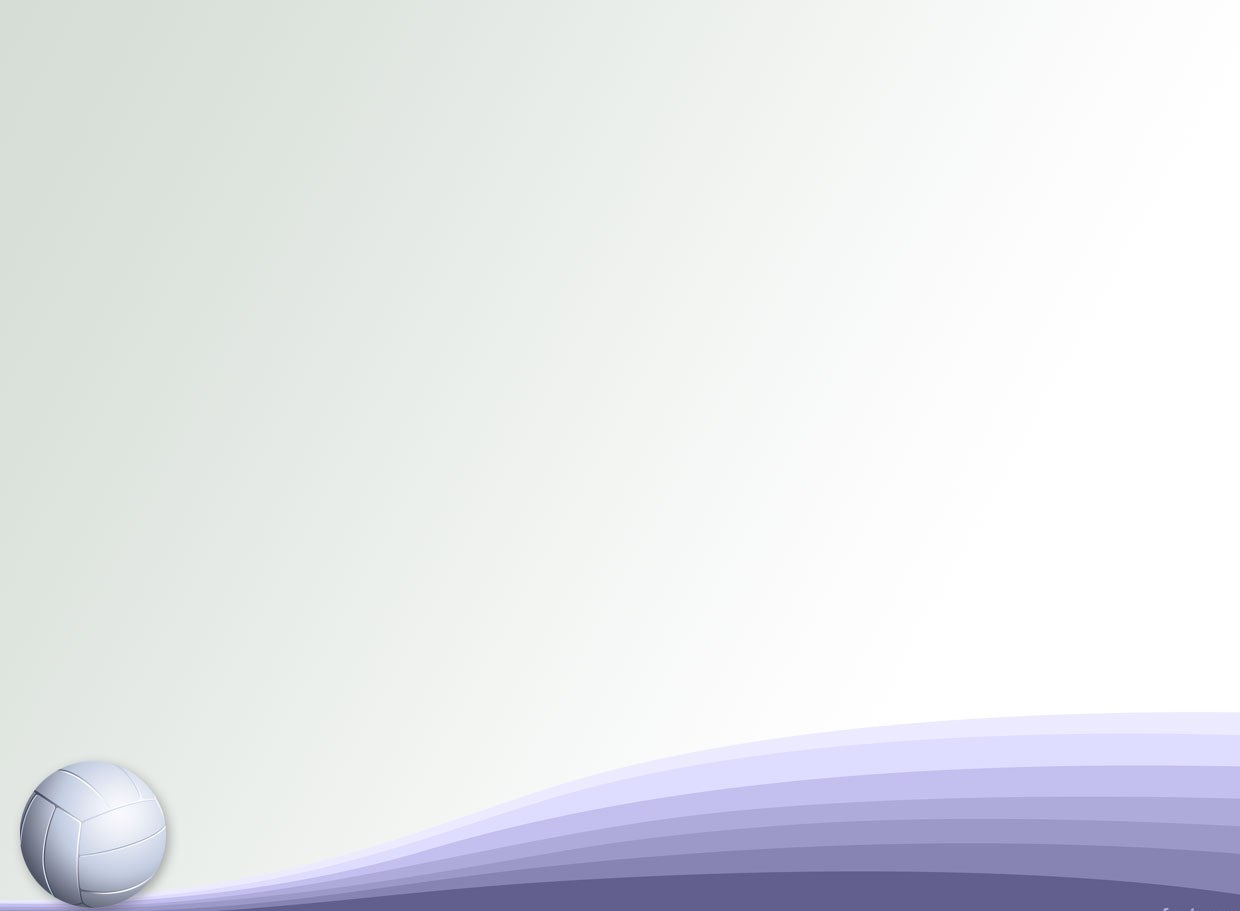 Основная часть урока
упражнения
упражнение (сгибание и разгибание рук в упоре лежа) направлено на развитие силовых качеств, учитывались половые различия и физическая подготовленность учащихся
для укрепления мышц ног было использовано упражнение приседания
блок эмоциональной разгрузки – в учебной игре «Слабое звено»
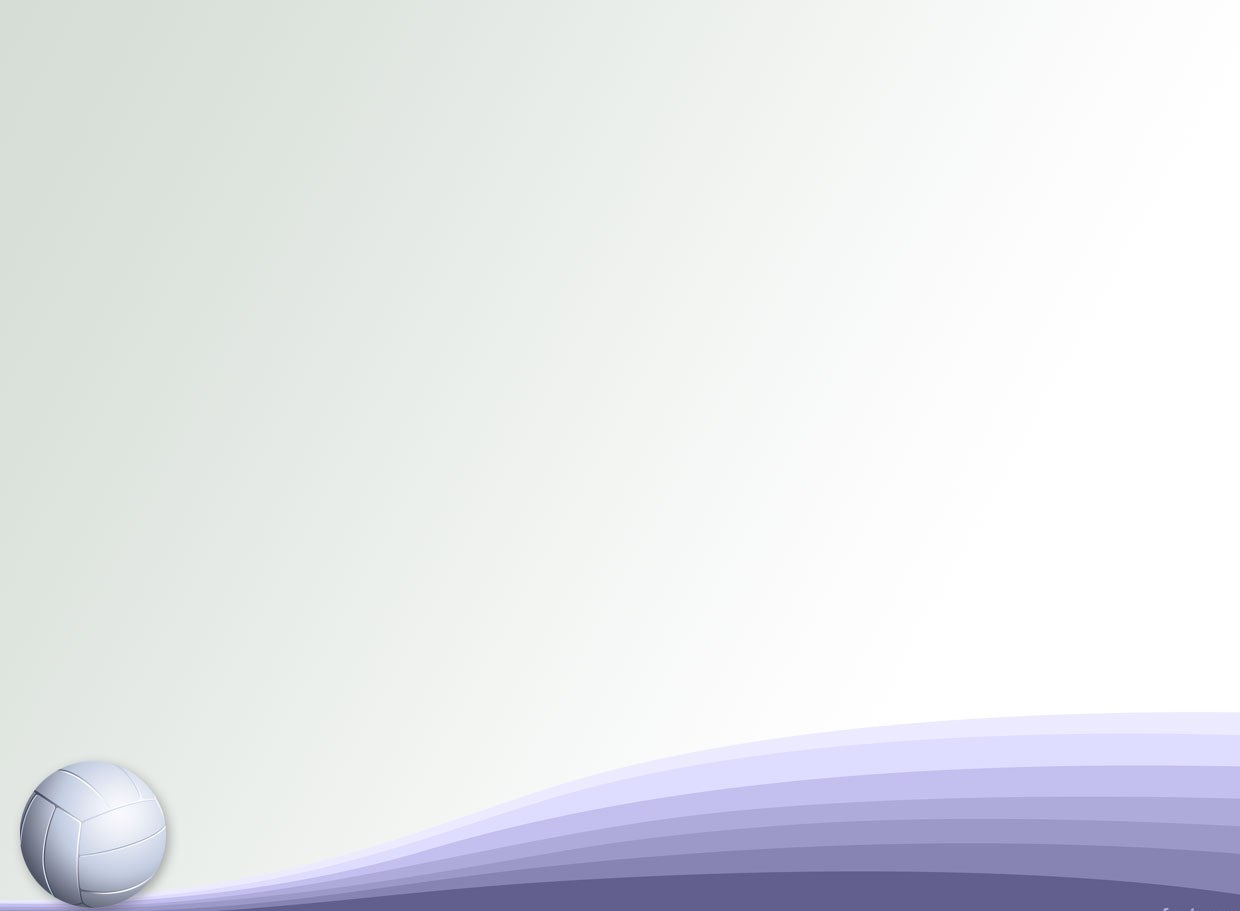 Заключительная часть урока
проведен анализ работы на уроке,
отмечены учащиеся лучше всех показавшие технические навыки в приеме и передаче мяча 
указаны ошибки допущенные ребятами
выставлены оценки
учащиеся получили домашнее задание
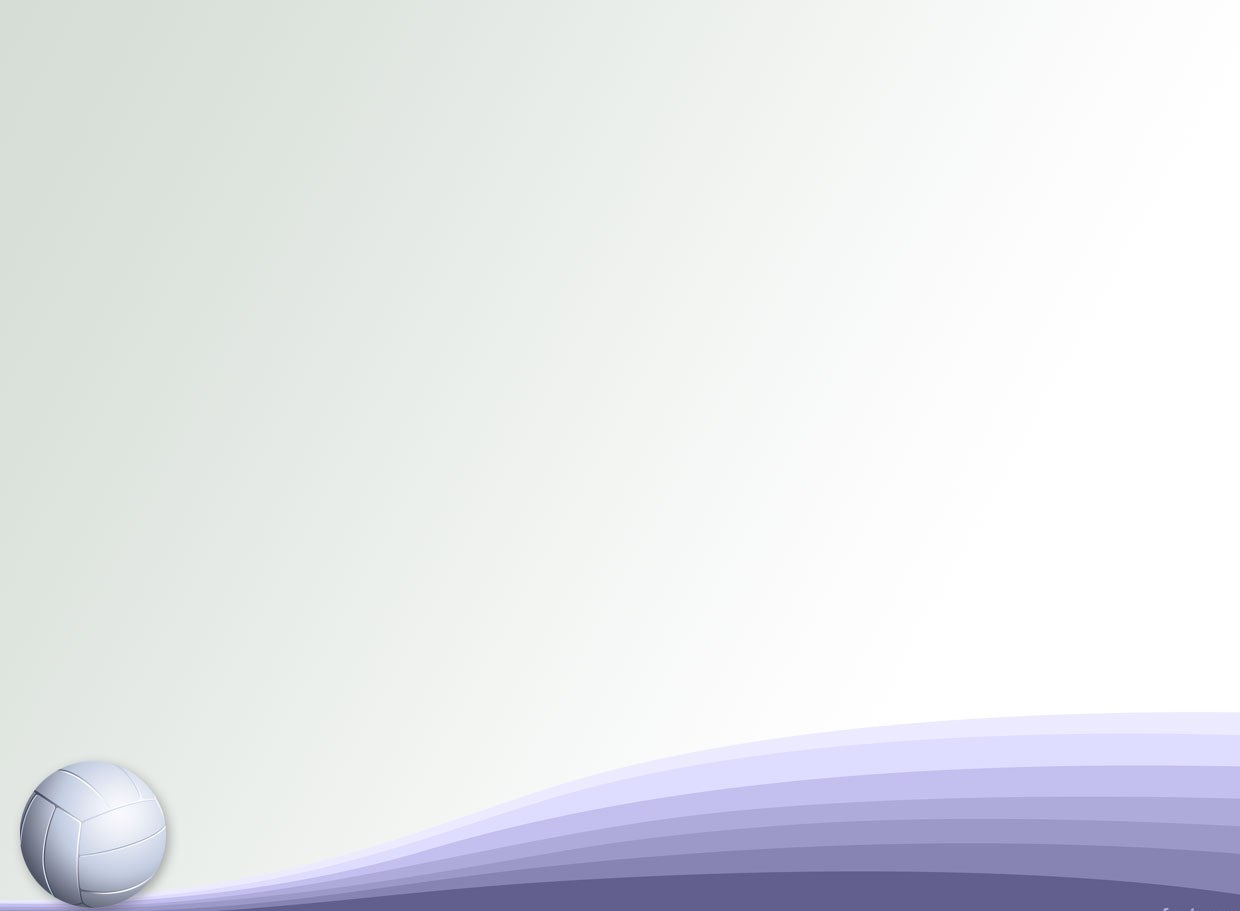 Спасибо за внимание!